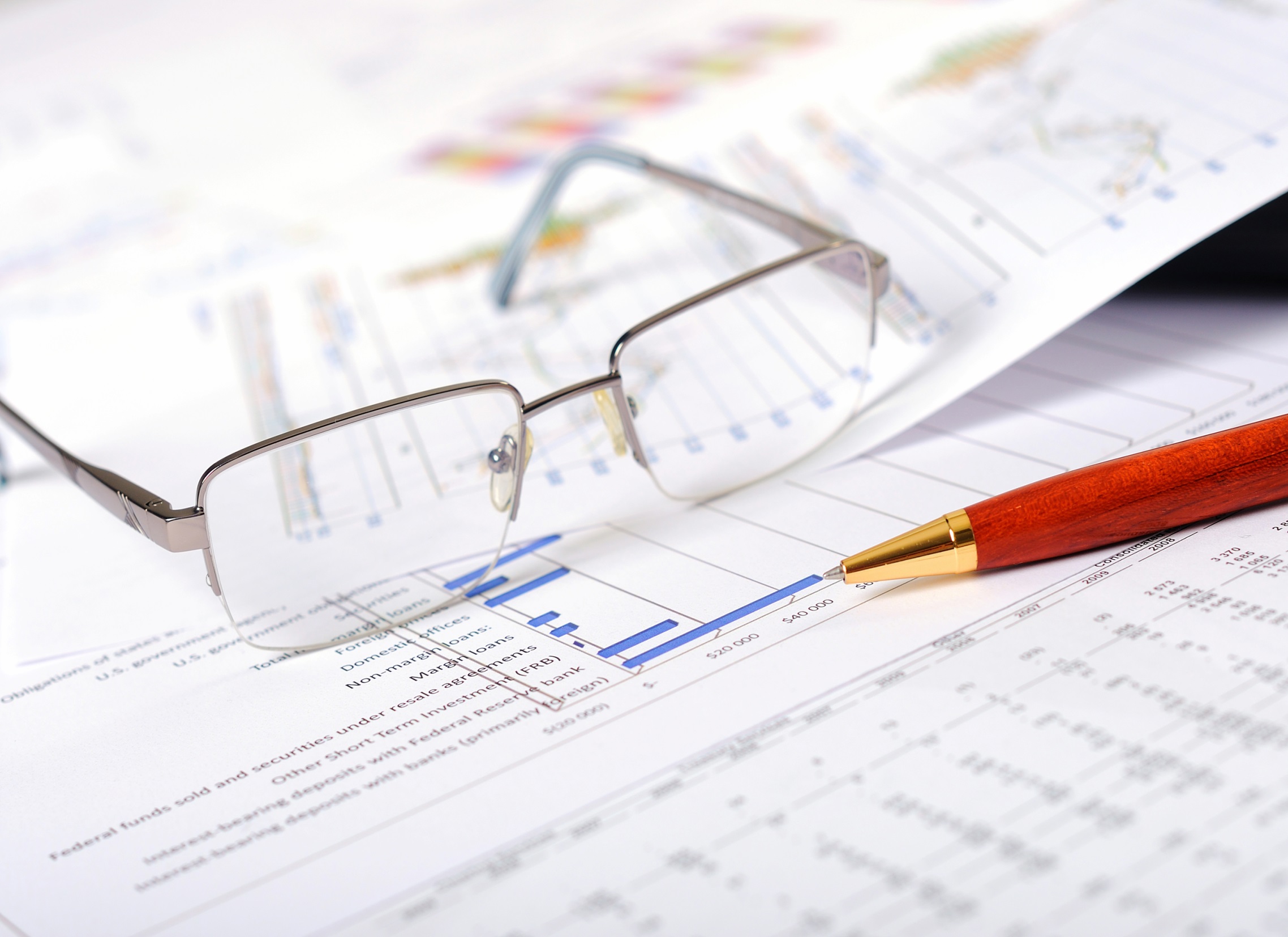 GAZDASÁGI ESEMÉNYEK NYOMON KÖVETÉSE A KETTŐS KÖNYVELÉSBEN(FOLYTATÁS)
1
4. TÜCSÖK NYER A LOTTÓN!
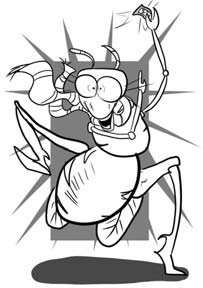 2
Horváth Csanád illusztrációja TK.:  81. oldal
[Speaker Notes: Tücsök nyer a lottón! 
Az életben nem mindig érvényesül, hogy a jók elnyerik méltó jutalmukat, a rosszak pedig méltó büntetésüket. Mit gondolsz, ki mellé áll a szerencse, a dolgos Hangya vagy az élvhajhász Tücsök mellé? Hát persze, hogy Tücsökre mosolyog rá Fortuna istenasszony! A dolog úgy történt, hogy cimborája, a Hőscincér vett egy lottószelvényt, amit közösen kitöltöttek és 30 milliót nyertek! Ebből megegyezés szerint 15 millió forint Tücsöké, aki hálából külön koncertet ad Hőscincér családjának és ezzel le is tudja a szelvény árát. Nézzük, hogyan kell ezt a gazdasági eseményt idő- és számlasorosan lekönyvelni a naplóban és a számlavázlatokon!]
IDŐSOROSAN:
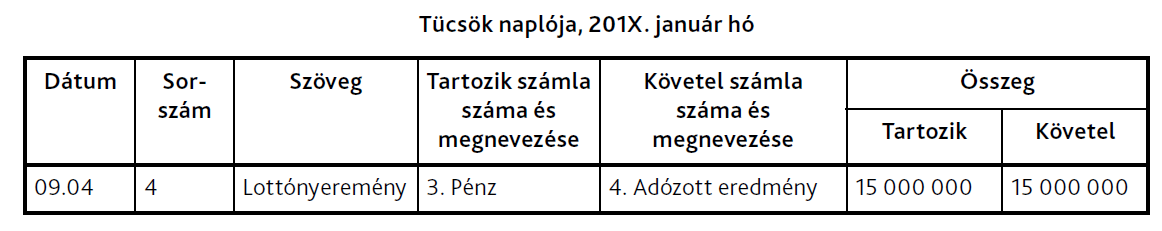 SZÁMLASOROSAN
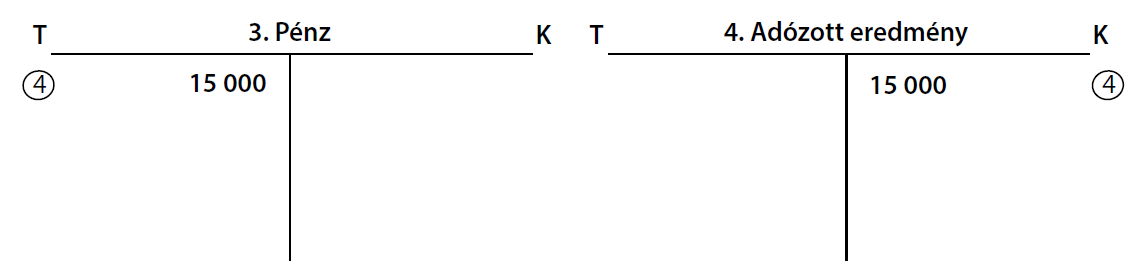 3
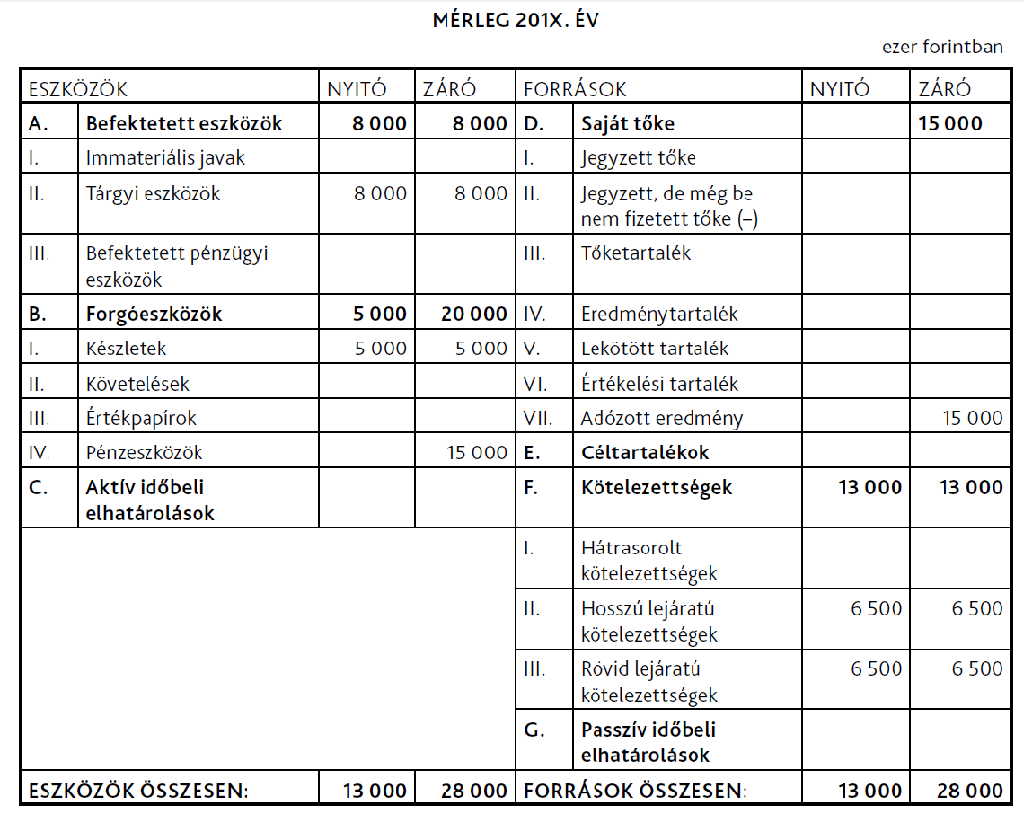 4
[Speaker Notes: Tucsok lottonyeresege eszkoz- es forrasoldalon is 15 millio novekedest eredmenyezett. Ez is 3. tipusu gazdasagi
esemenynek felel meg: nőtt az eszkozok es forrasok osszege ugyanannyi osszeggel, igy a merleg főosszege is
nőtt.
3. E 15 millio es F  15 millio, MFO  15 millio]
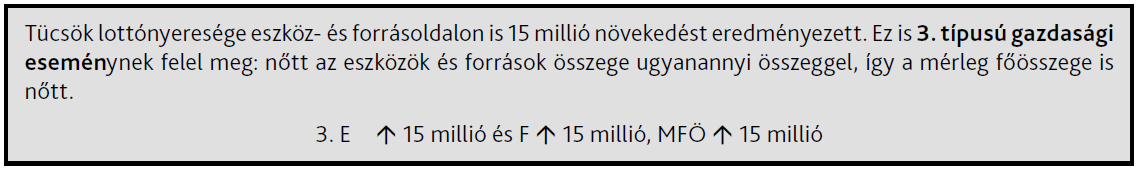 5
5. TÜCSÖK KIFIZETI VALAMENNYI TARTOZÁSÁT
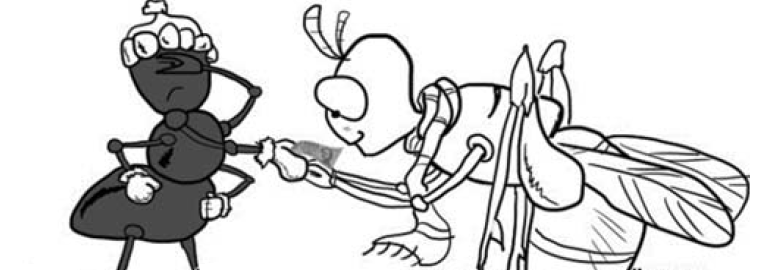 6
Horváth Csanád illusztrációja TK.:  51. oldal
[Speaker Notes: Tücsök kifizeti valamennyi tartozását
A váratlan pénznyereményből még aznap kiegyenlíti az összes tartozását. Megint nincs
sok pénze, de nincs adóssága sem, ugyanakkor van 13 milliónyi ingósága, amely most
már saját tulajdonát képezi. Nézzük, hogyan kell ezt a gazdasági eseményt idő- és számlasorosan
lekönyvelni a naplóban és a számlavázlatokon!]
IDŐSOROSAN:
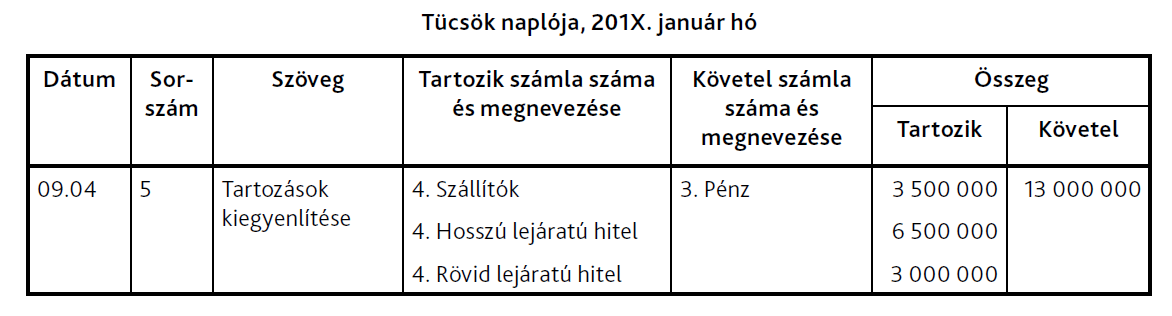 SZÁMLASOROSAN
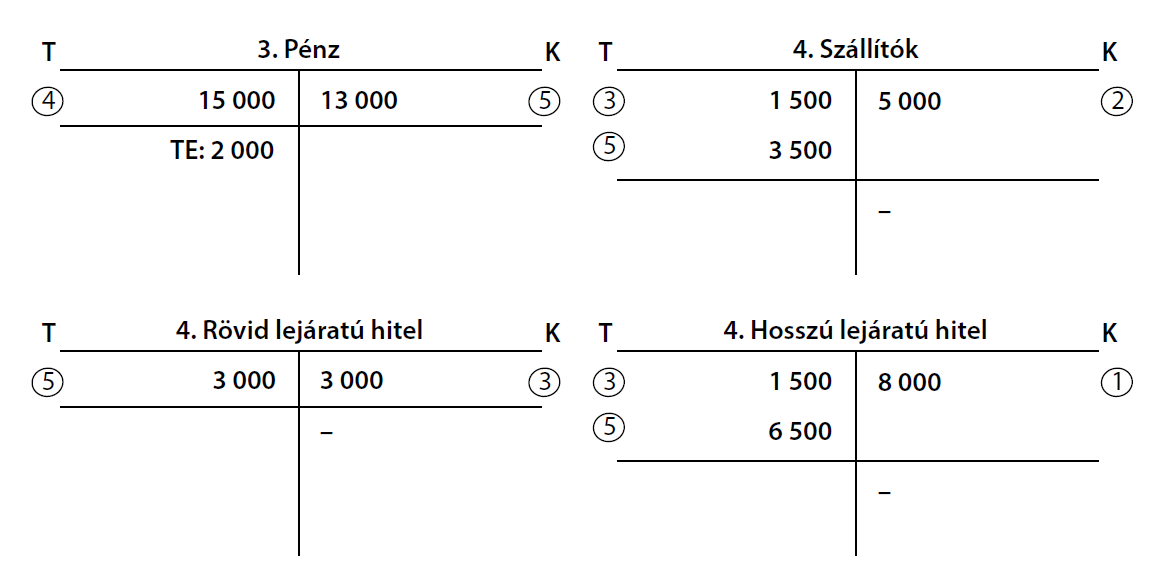 7
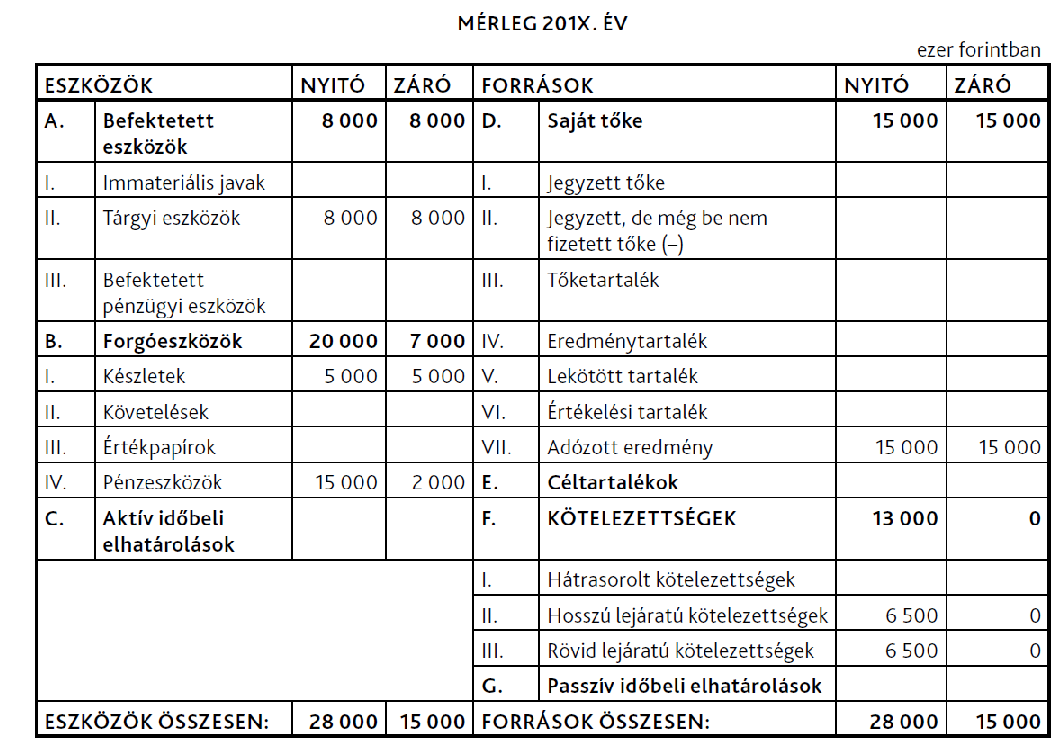 8
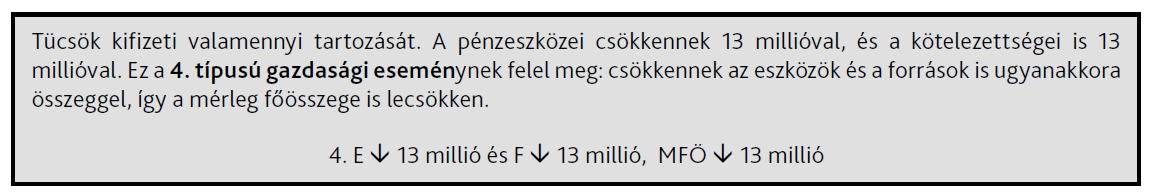 9
6. TÜCSÖK MEGVESZI HANGYA INGATLANJÁT
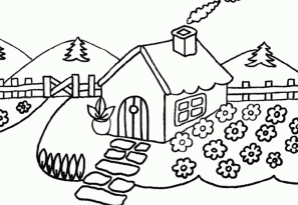 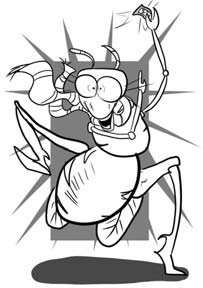 10
[Speaker Notes: Tücsök megveszi Hangya ingatlanját
Tücsök vérszemet kap. Ismét felkeresi Hangyát, aki már régóta próbálja eladni csodaszép,
medencés, jacuzzis családi házát, amit 40 millióra tart. Tücsök 30 milliós vételárat
ajánl Hangyának. Vételi szándékát azzal nyomatékosítja, hogy meglobogtatja a 2 millió
forintot, amit azonnal hajlandó kifi zetni előlegként, míg a 28 milliós hátralékra néhány
nap haladékot kér. Hangya belemegy az üzletbe, hiszen megtapasztalta, hogy a korábbi
szerződést sem 10 nap múlva kapta meg. Aláírja az előleg átvételét és az adásvételi
szerződést, majd átadja az ingatlan kulcsait Tücsöknek.]
IDŐSOROSAN:
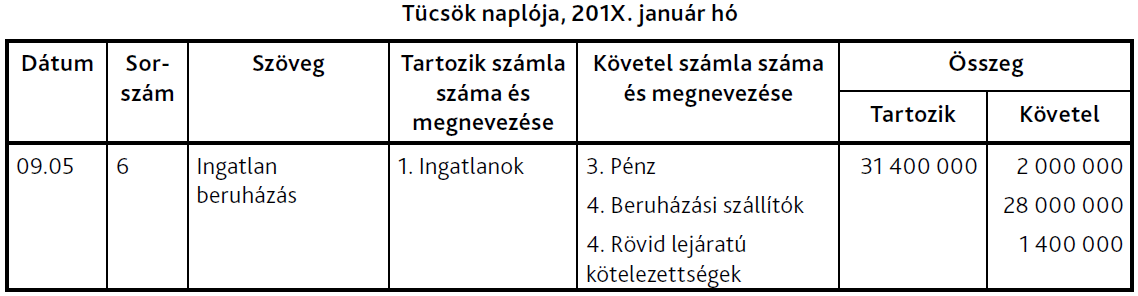 SZÁMLASOROSAN
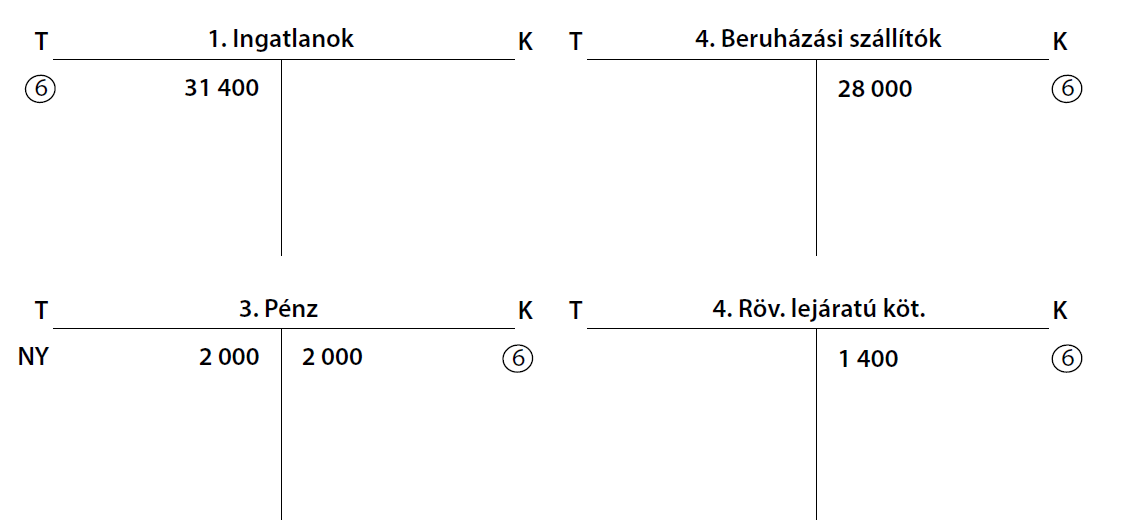 11
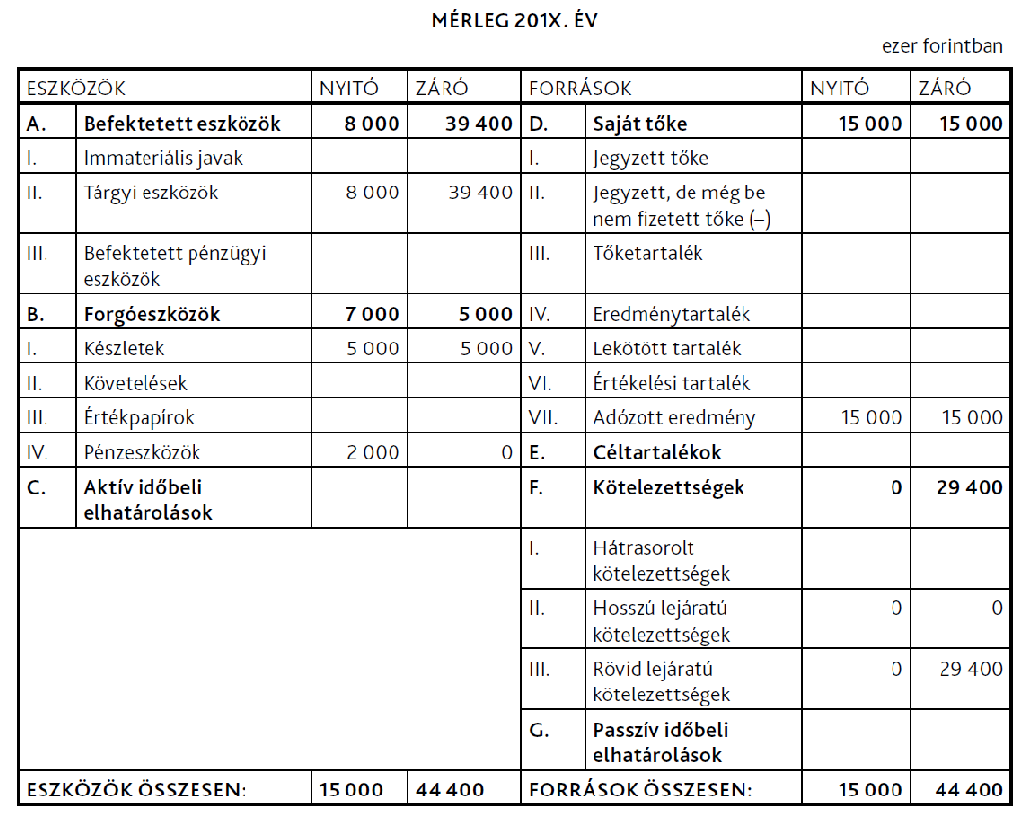 12
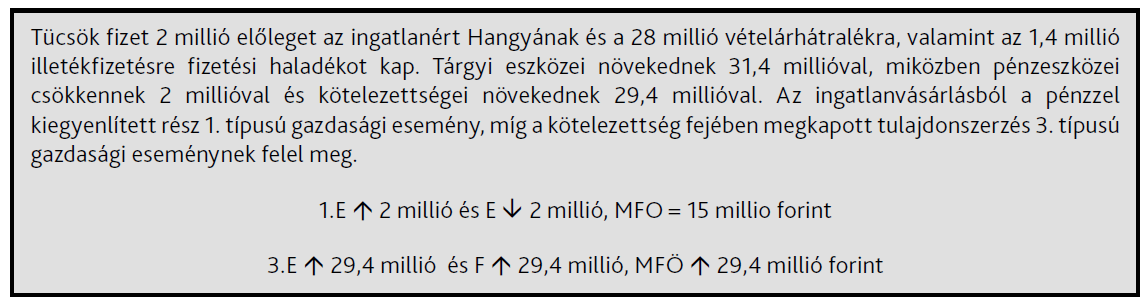 13
7. TÜCSÖK PÉNZZÉ TESZI AZ INGATLANT ÉS LELÉP…
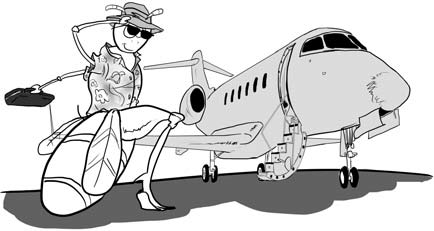 14
Horváth Csanád illusztrációja TK.:  86. oldal
[Speaker Notes: Tücsök pénzzé teszi az ingatlant és lelép
Tücsök birtokba veszi az ingatlant.
Nyomban meghirdeti 35 millióért
és sikeresen el is adja. Az ő vevője
természetesen egy összegben, készpénzben
kiegyenlíti a vételárat. Keletkezik
5 millió haszna az eladási
(35 millió) és a vételár (30 millió)
különbsége miatt. Ebből kifi zeti az
illetéket (1,4 millió), hogy tehermentesítse
az ingatlant. (Természetesen
a 28 milliós tartozásról nem tesz említést a vevőnek, hiszen az még nincs rávezetve
a tulajdoni lapra 2 nap alatt). A korábbi, 15 milliós lottónyereménye és a most szerzett
5–1,4=3,6 milliós nyeresége után 10% társasági adó (1,86 millió) befizetése is terheli.
Tücsök azonban ezzel már mit sem törődik. Felhajtja Hangya Martinijét, gondosan 
megszámlálja a pénzét, átadja az ingatlan kulcsát az új tulajdonosnak és ismeretlen
helyre távozik. Nézzük, hogyan kell ezt a gazdasági eseményt idő- és számlasorosan
lekönyvelni a naplóban és a számlavázlatokon!]
IDŐSOROSAN:
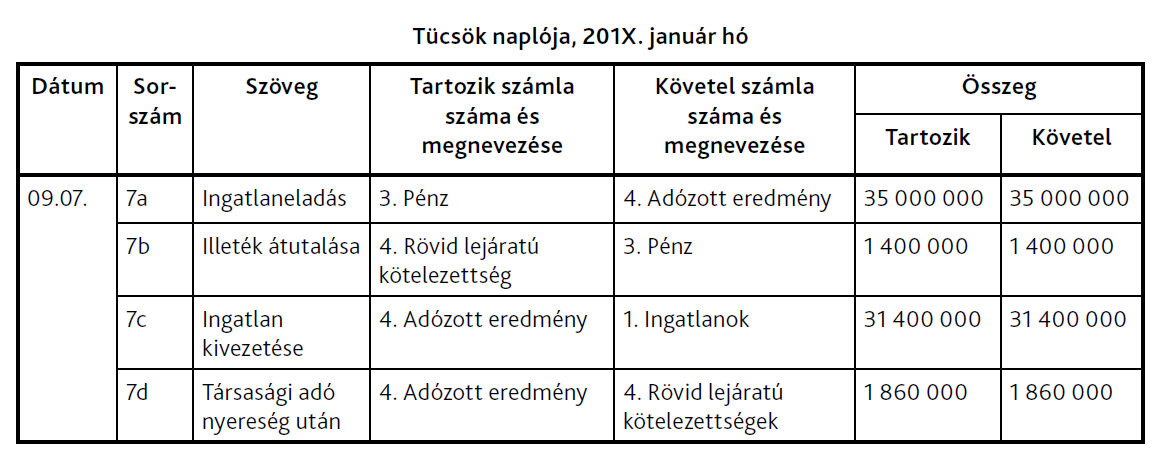 15
SZÁMLASOROSAN
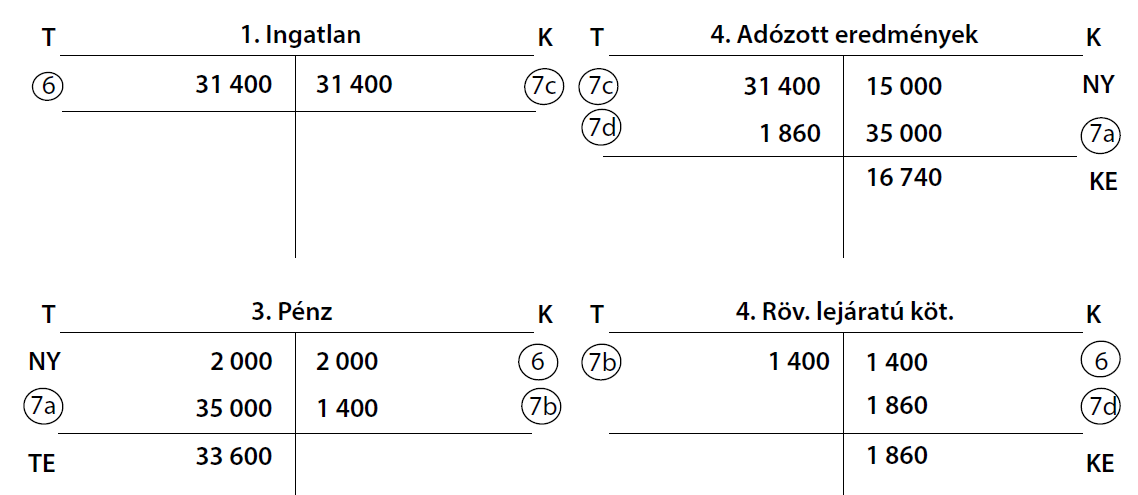 16
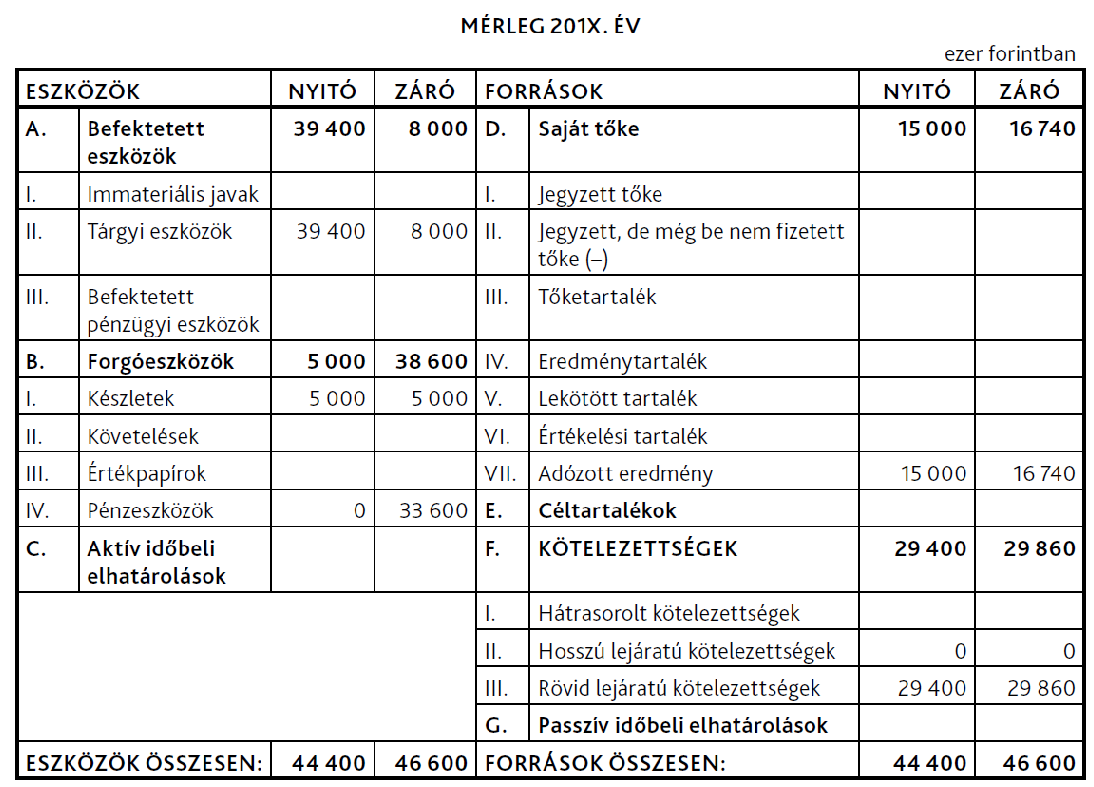 17
[Speaker Notes: Láthatod, hogy Tücsök átverte Hangyát és az adórövidítés sem okoz neki fejfájást.
Miért pont a könyvelése és a mérlege lenne előírásszerű? Neked azért
tudnod kell, hogy az eladási céllal beszerzett ingatlannak nem a befektetett
eszközök, hanem a készletek, azon belül az áruk között van a helye!]
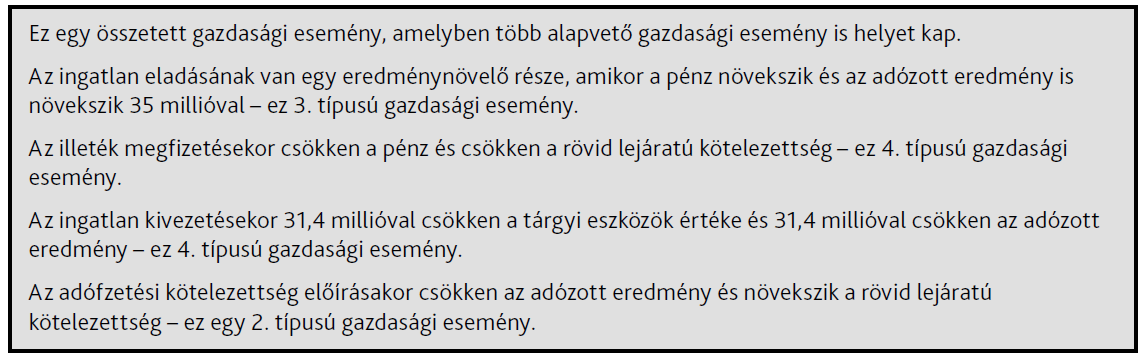 18
[Speaker Notes: Alaposan megváltozott történetünk Tücsökről és Hangyáról az eredeti Aiszóposz meséhez
képest. Arra mindenképpen hasznos volt, hogy segítségével mélyebben megérthesd,
miért nem elegendő, ha csak a felmutatott vagyontárgyak alapján ítéled meg bárkinek a
vagyoni helyzetét, nem gondolva arra, hogy mekkora adósság terheli ezeket a javakat.
Arra is, hogy a példákon keresztül megérthetted a négy alapvető gazdasági esemény
lényegét, a kettős könyvelés technikáját, az idősoros és számlasoros könyvelést, és azt,
hogy miről érdemes alaposan tájékozódni az egyes mérlegsoroknál.]
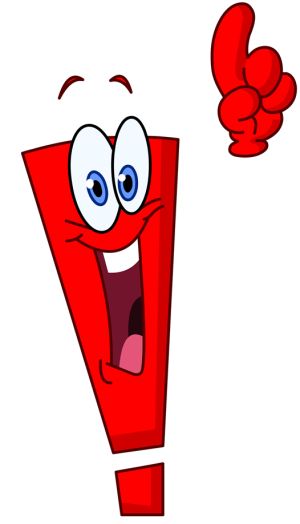 KÖNYVELÉSI EGYSZEREGY:T: ESZKÖZ NŐ, FORRÁS CSÖKKEN K: ESZKÖZ CSÖKKEN, FORRÁS NŐ!
19
TARTOZIK  KÖVETEL
TARTOZIK KÖVETEL
TARTOZIK KÖVETEL
SZÁMLAREND A KETTŐS KÖNYVELÉSEN
4,9 
SZÁMLAOSZTÁLY
1,2,3,5,6,7,8 
SZÁMLAOSZTÁLY
EZ A KÖNYVELÉSI EGYSZEREGY!
20
A VAGYON PONTOS NYILVÁNTARTÁSÁHOZ A GAZDASÁGI ESEMÉNYEK FELJEGYZÉSÉRE VAN SZÜKSÉG
21
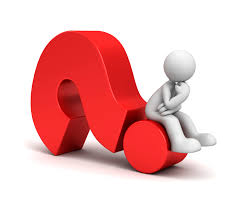 MI SZÁMÍT GAZDASÁGI ESEMÉNYNEK?
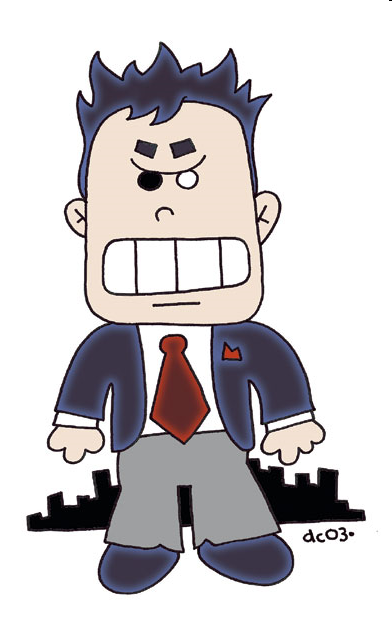 1. LETEREMT A FŐNÖKÖD
2. LETEREMT A FŐNÖKÖD ÉS FEGYELMIT AD.
3. LETEREMT A FŐNÖKÖD,  FEGYELMIT AD ÉS A) MEGVONJA A KERESET-KIEGÉSZÍTÉSEDET,
B) KÁRTÉRÍTÉS FIZETÉSÉRE KÖTELEZ
22
CSAK AZ A GAZDASÁGI ESEMÉNY, AMELY VAGYONVÁLTOZÁST OKOZ(MEGVÁLTOZTATJA A VAGYON NAGYSÁGÁT VAGY SZERKEZETÉT)
23
[Speaker Notes: Mit érdemes ebből megjegyezni?]
A GAZDASÁGI ESEMÉNYEK NYOMON KÖVETÉSE A BESZÁMOLÓIG
BIZONYLAT
KÖNYVVEZETÉS
ÖSSZESÍTÉS,
ELLENŐRZÉS
BESZÁMOLÓ
GAZDASÁGI ESEMÉNY
NYILVÁNTARTÁS
INFORMÁCIÓK
24
A VAGYONMOZGÁSOK KÖNYVELÉSE
- KÉZZEL VAGY SZÁMÍTÓGÉPPEL -2x KÉTFÉLEMÓDON TÖRTÉNHET
IDŐSOROSAN
(KÖNYVELÉSI NAPLÓ)
SZÁMLASOROSAN
(KÖNYVELÉSI SZÁMLA)
=
FŐKÖNYVI (ÖSSZEVONT) SZÁMLÁKON
ANALITIKUS (RÉSZLETEZŐ) SZÁMLÁKON
FŐKÖNYVI (ÖSSZEVONT) SZÁMLÁKON
ANALITIKUS (RÉSZLETEZŐ) SZÁMLÁKON
=
=
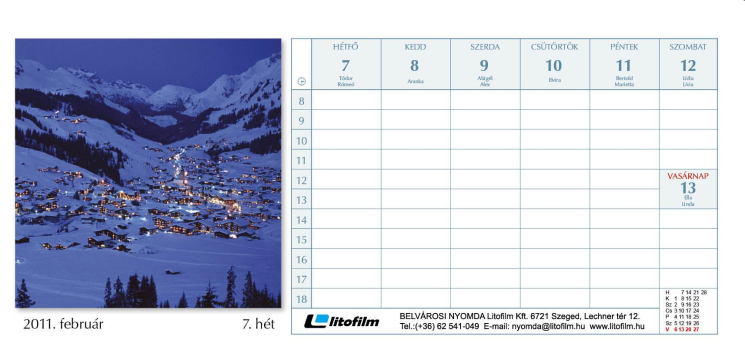 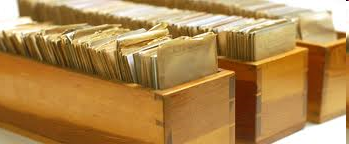 25
3. KÖVETELÉSEKT                             K
NYITÓ EGYENLEG

NÖVEKEDÉSEK
+
CSÖKKENÉSEK
-
MÉRLEG
4. KÖTELEZETTSÉGEK
T                            K
NYITÓ EGYENLEG

NÖVEKEDÉSEK
+
CSÖKKENÉSEK
-
PÉLDÁUL: 
VEVŐK
JEGYZETT, DE BE NEM FIZETETT TŐKE
ADOTT KÖLCSÖN, HITEL
VÁLTÓKÖVETELÉSEK
ADOTT ELŐLEGEK
PÉLDÁUL: 
SZÁLLÍTÓK
KAPOTT KÖLCSÖN, HITEL
VÁLTÓTARTOZÁSOK
KAPOTT ELŐLEGEK
NEKEM VAN KÖTELEZETTSÉGEM MÁSOKKAL SZEMBEN,
ŐK KÖVETELNEK TŐLEM
NEKEM VAN KÖVETELÉSEM MÁSOKKAL SZEMBEN,
ŐK TARTOZNAK NEKEM
26
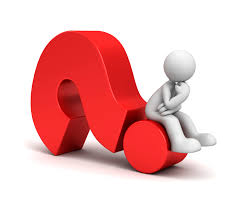 MELYIK A SZÁLLÍTÓ ÉS MELYIK A VEVŐ SZÁMLA?
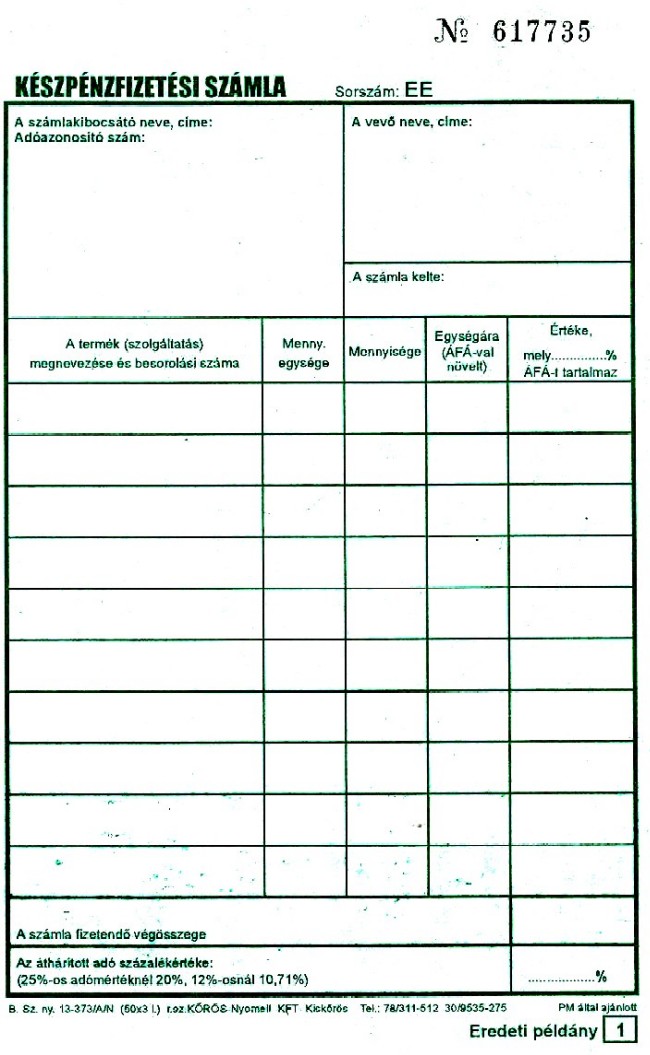 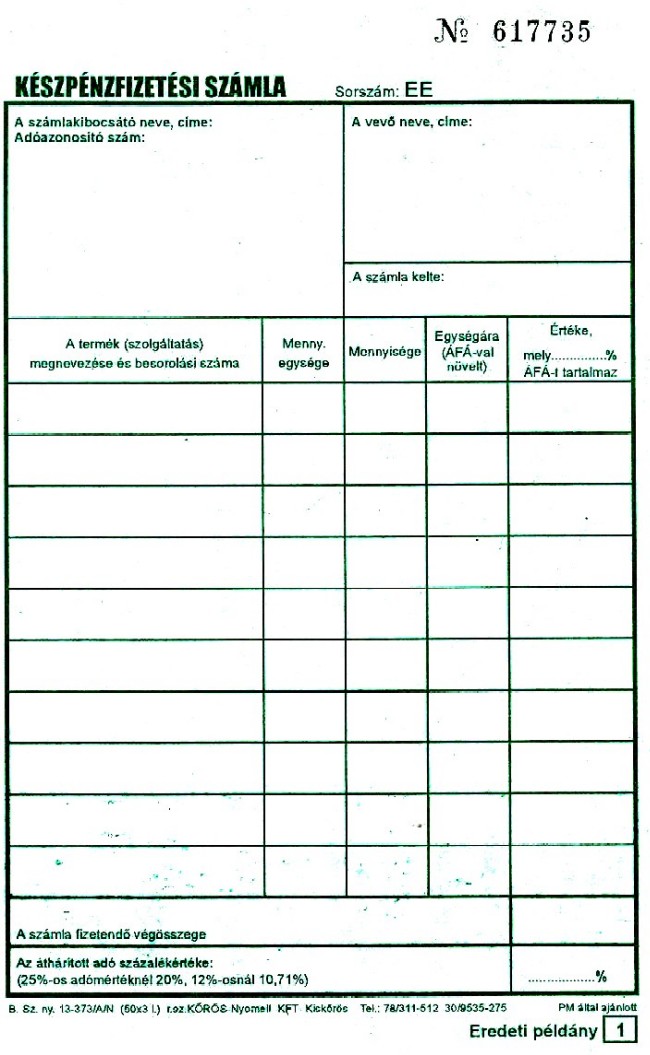 TÜCSÖK
HANGYA
SZÁLLÍTÓ SZÁMLA(A HANGYA ELADJA GABONÁJA FELÉT A TÜCSÖKNEK,
A TÜCSÖK TARTOZIK NEKI A VÉTELÁRRAL )
VEVŐ SZÁMLA(A TÜCSÖK MEGVETTE 
A GABONA FELÉT 
A HANGYÁTÓL, 
A HANGYA KÖVETELI 
TŐLE A VÉTELÁR 
KIFIZETÉSÉT)
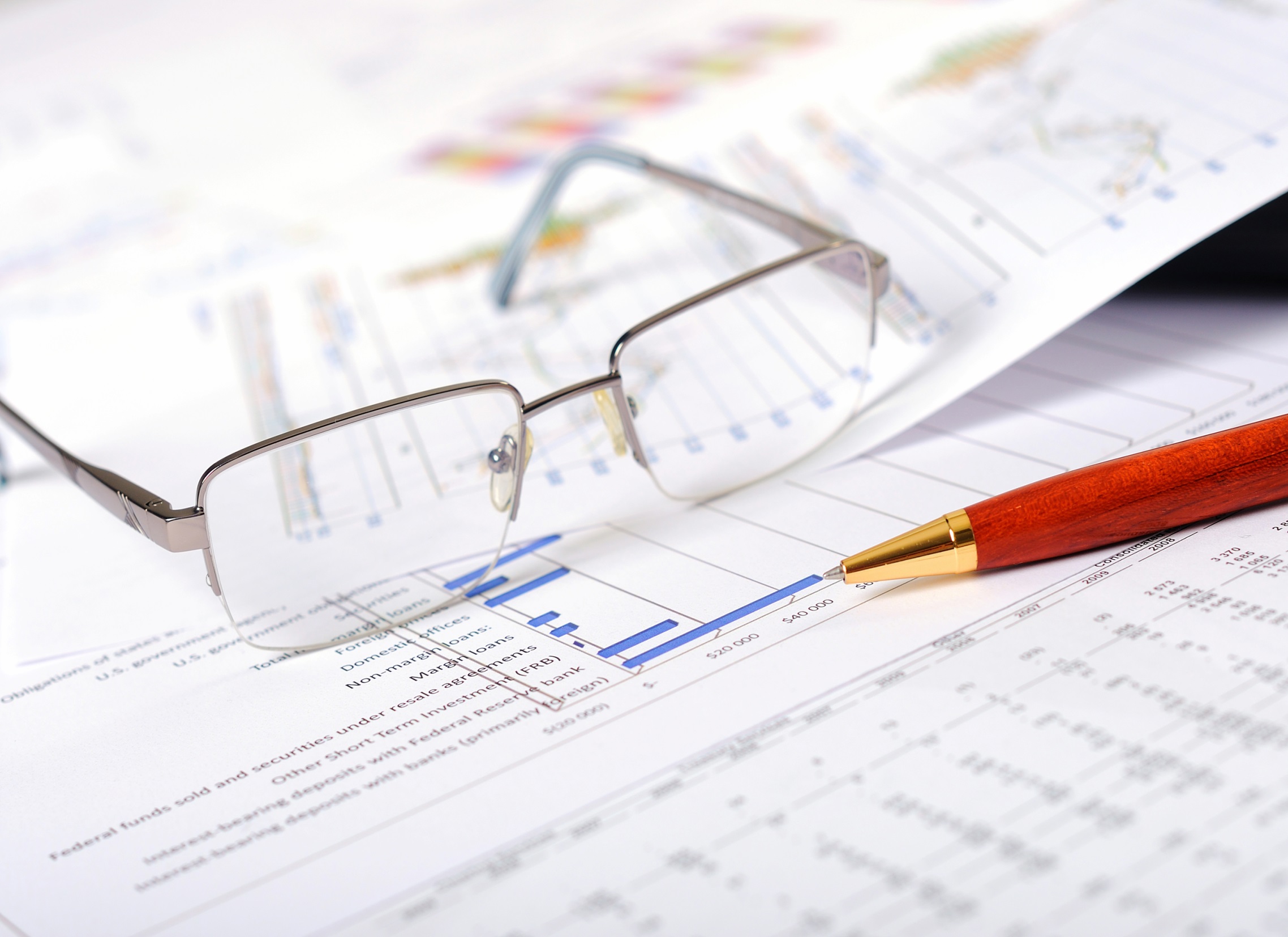 3. 
AZ ELTÉRŐ PÉNZÜGYI TELJESÍTÉSEK HATÁSA
28
MIRŐL LESZ SZÓ?
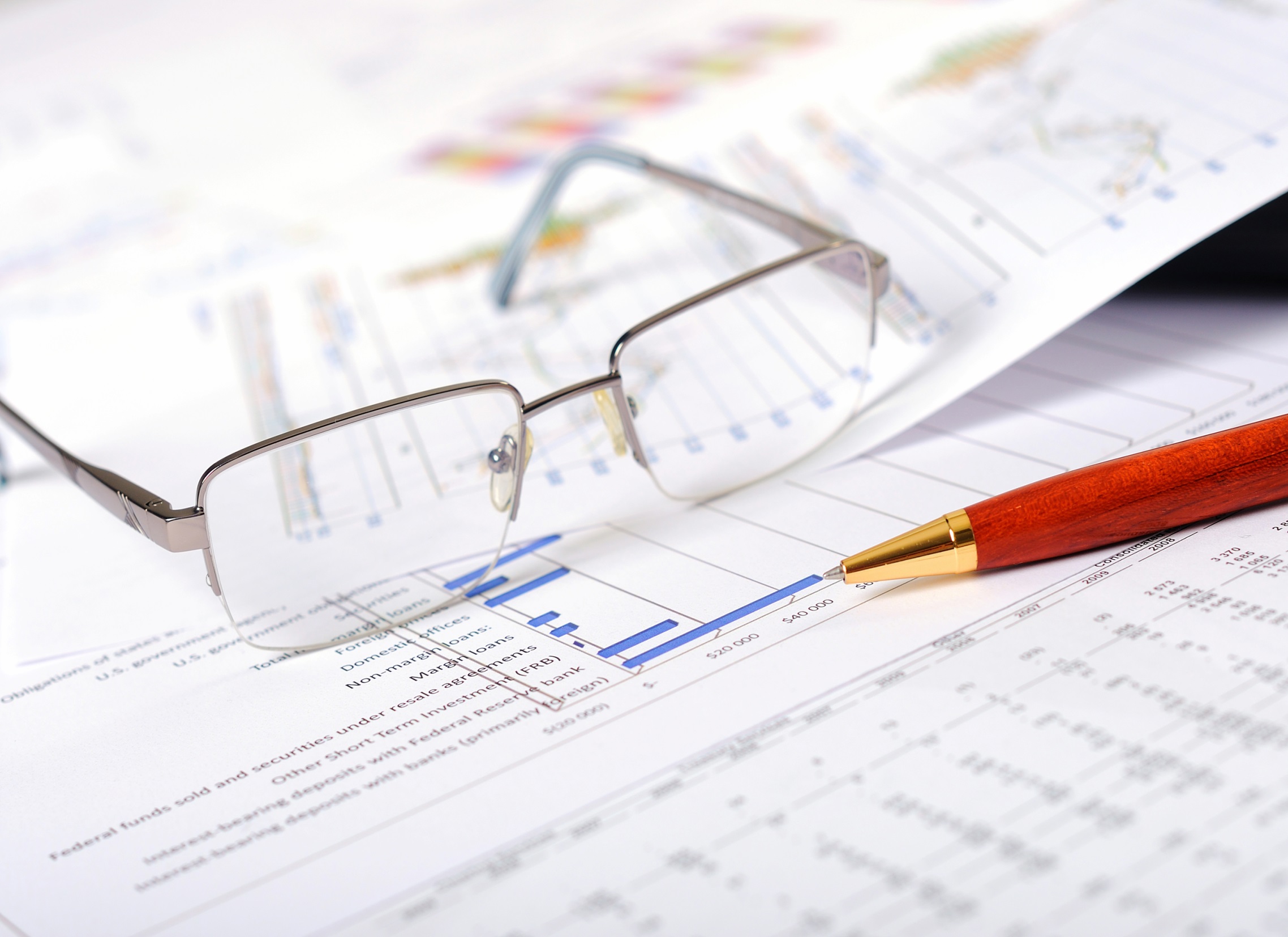 1. HOVÁ TŰNT A NYERESÉG? (KÜLÖNBSÉG A MŰKÖDÉS FINANSZÍROZHATÓSÁGA ÉS EREDMÉNYE KÖZÖTT)
2. AZ ELTÉRŐ TELJESÍTÉSEK PÉNZÜGYI HATÁSA
(PÉNZFORGALMI ÉS EREDMÉNYSZEMLÉLET KÖZÖTTI KÜLÖNBSÉG)
29
1983
.
.
.
1983. FEBRUÁR 9. 29 ÉVES LETTEM…
1983. FEBRUÁR 3. A CÉG FIZETÉSKÉPTELENNÉ VÁLT
1983. FEBRUÁR 1. PÉNZÜGYI OSZTÁLYVEZETŐ LETTEM A PEST MEGYEI PINCEGAZDASÁGNÁL
30
[Speaker Notes: Felütés: Ha már 1983-ban is lett volna facebook…
Ha ezelőtt 30 évvel is lett volna már facebook, az 1983-as év az én személyes oldalamon életem talán legnagyobb kihívásokat tartogató, talán legnehezebb, de legizgalmasabb éveként szerepelne. Három történetet, három csapdahelyzetet szeretnék elmesélni ebből az évből annak alátámasztására, mennyire fontosak egy vezető életében a releváns információk:
Az első: 1983. február 1-étől átvettem a Pest megyei Pincegazdaság pénzügyi osztályának vezetését. A korábbi főnöknő Törökországba kísérte külszolgálatra induló férjét, így esélyem sem volt, hogy kérdezni tudjak, ha valami gondom akadt. Pedig akadt. Mindjárt az első nap nem sokkal a déli harangszó után egyik beosztottam odasündörgött hozzám és aggódó, ám kicsit sem leplezett kárörömmel telt hangon megkérdezte, hogy nem ma kellett volna levinni a vidéki pincék dolgozóinak a fizetést. Annyit már ekkor is tudtam, hogy a bank 1 óra után már nem ad ki készpénzt. Azt is megértettem, hogy alapos szívatásnak vagyok áldozata. De tényleg áldozat vagyok? A szemem se rebbent, megköszöntem a figyelmeztetést, majd felszaladtam a második emeletre a főkönyvelőhöz, és bevallottam, fogalmam sem volt arról, hogy ma lett volna fizetéskiküldés. Leültetett, és tapodtat sem mozdulhattam addig, míg nem beszélt a bankkal, indította el a kézbesítőt a pénzért, be nem boritékoltatta a fizetéseket a könyvelőkkel és indította el a sofőrőket a pincékbe, Csepelre, Dömsödre, Tápiószentmártonra, Egerbe. Akkor visszamehettem az enyémiek közé és most én kérdeztem meg tőlük ártatlan ábrázattal, hogy történt-e valami érdemleges, amíg távol voltam.
A második csapdahelyzet független volt közvetlen munkatársaim beavatási kísérleteitől. Február 3-án a cég totálisan fizetésképtelenné vált, és nagy esély volt rá, hogy a bank felmondja az összes hitelünket. Bár – mint Önök közül néhányan – a vállalatomnál is többen a vezetőcserével hozták a dolgot összefüggésbe, de azért remélem, senki sem gondolja komolyan, hogy bármennyire is kezdő és tapasztalatlan voltam, két nap alatt képes lettem volna bedönteni pénzügyileg egy céget. Mindeközben még 29 éves sem voltam, hiszen csak február 7-én jött a születésnapom. Nehéz, megpróbáltatás teli napok következtek. Augusztusra talpon állt a cég, stabilizálódott osztályomon a szakemberagárda, akik beálltak mögém a sorba. Számos hasznos újítással, ésszerűsítéssel ismét kiegyensúlyozott mederbe került minden. Olyan nyilvántartási és információs rendszert alakítottam ki, hogy soha többé ne fordulhasson elő sem fizetéskiküldés vagy más határidős feladat elmulasztása, sem olyan drámai pénzügyi helyzet, ami a februárihoz hasonló váratlansággal, előrejelzés nélkül szakadhat a nyakunkba. Vígan élvezhettem volna évekig munkám gyümölcsét. De nem így történt.
Szeptember 1-én a Hungária Műanyagfeldolgozó Vállalat főkönyvelője lettem. Még nagyobb feladat, még nagyobb kihívás. Viszont találkoztam egy vezérigazgatóval, akitől nagyon sokat tanultam és szellemisége mély hatással van rám mind a mai napig. A harmadik történet hozzá kapcsolódik. Ebben az időben a vállalatoknak az árbevételük 1,5%-át egy kötelezően előírt műszaki-fejlesztési alapba kellett helyezni, amelyből aztán kizárólag kutatásokat, fejlesztéseket pénzelhettek. Volt is már vagy 2 milliárd forintunk ebben a kasszában. Az államkincstárban szaldója komoly forráshiányt mutatott, ezért az 1984 októberét követő gyorsjelentés adatainak ismeretében a Minisztertanács határozatot hozott arról, hogy a forráshiány csökkentésére zárolják és elvonják a vállalati MÜFA alapokat. Így is lett a legtöbb vállalat esetében. De nem nálunk. Mert cégünk első emberének egyik autentikus hírforrása az akkori Minisztertanács elnökhelyettese volt, s így még a rendelet hivatalos, Magyar Közlönybeni közzététele előtt az utolsó fillért is elköltöttük, ami a MÜFA alapban összegyűlt. 
Mi ebből a tanulság? Az emberek személyes élettörténetének sikerei-kudarcai sokszor összefonódnak kenyéradó cége sikereivel és kudarcaival. A jó helyről származó, időben érkező információnak ezért kiemelkedő fontossága van mind a vezető, mind a cég boldogulása szempontjából]
HOVÁ TŰNT A NYERESÉG?
NYERESÉG: 					6565ZÁRÓ PÉNZKÉSZLET:
KP: 387 BANK: 2400 				2787
HOL VAN A KÜLÖNBSÉG??? 		            - 3778

NŐTT A VEVŐKINTLEVŐSÉG:			1400
NŐTT A BERUHÁZÁSI ELŐLEG                     	1000
NŐTT AZ ANYAGKÉSZLET			  300
NŐTT A KÉSZÁRUKÉSZLET			  950
CSÖKKENT A SZÁLLÍTÓI KÖTELEZETTSÉG	  	  128
NYERESÉGFELHASZNÁLÁS AZ IDŐSZAK SORÁN				3778
31
ÜZLETI FELJEGYZÉSEINKVONATKOZHATNAK
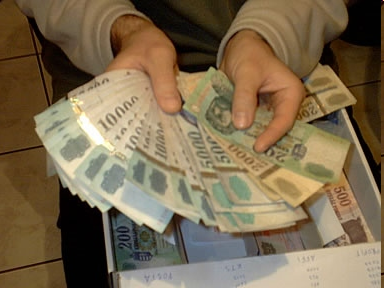 PÉNZRE
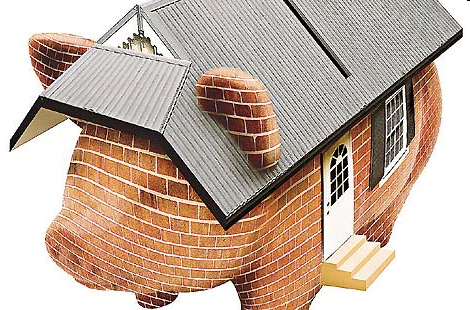 VAGYONRA
TELJESÍTMÉNYRE
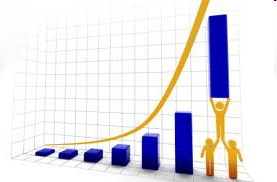 32
CASH FLOW KIMUTATÁSPÉNZBEVÉTELEK	PÉNZKIADÁSOK
EREDMÉNYKIMUTATÁS
RÁFORDÍTÁSOK    	HOZAMOK
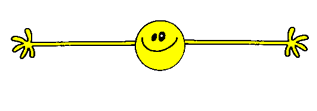 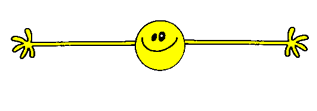 MÉRLEGESZKÖZÖK		    FORRÁSOK
MÉRLEG
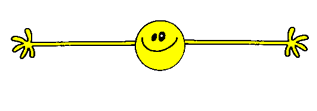 CASH FLOW KIMUTATÁS
EREDMÉNYKIMUTATÁS
A VÁLLALKOZÁS BESZÁMOLÓJA MEGBÍZHATÓ ÉS VALÓSÁGHŰ KÉPET AD A CÉG	PÉNZÜGYI		VAGYONI	   	JÖVEDELMI
HELYZETÉRŐL ÉS AZ ABBAN BEKÖVETKEZETT VÁLTOZÁSOKRÓL
33
PÉNZKIADÁSOK
50
PÉNZBEVÉTELEK
120
CASH FLOW (PÉNZÁRAMOK EGYENLEGE)
120 – 50 = + 70
IDŐSZAKPÉNZTÖBBLETE(SZUFFICIT)
NYITÓ PÉNZKÉSZLET ± PÉNZÁRAM EGYENLEGE = ZÁRÓ PÉNZKÉSZLET
100        +         70             =        170
34
PÉNZBEVÉTELEK
50
PÉNZKIADÁSOK
120
IDŐSZAKPÉNZHIÁNYA(DEFICIT)
PÉNZÁRAMOK EGYENLEGE
50 – 120 = - 70
NYITÓ PÉNZKÉSZLET ± PÉNZÁRAM EGYENLEGE = ZÁRÓ PÉNZKÉSZLET
100        -         70             =        30
35
RÁFOR-DÍTÁSOK60
HOZAMOK100
IDŐSZAK EREDMÉNYE
100 - 60 = + 40
NYERESÉG
IDŐSZAK EREDMÉNYE =
HOZAMOK – RÁFORDÍTÁSOK
36
HOZAMOK60
RÁFOR-DÍTÁSOK100
IDŐSZAK EREDMÉNYE60 - 100 = - 40
VESZTESÉG
IDŐSZAK EREDMÉNYE =
HOZAMOK – RÁFORDÍTÁSOK
37
RÁFORDÍTÁSOK60
HOZAMOK100
PÉNZKIADÁSOK50
D) SAJÁT TŐKE
       I.	Jegyzett tőke
       II.	Jegyzett, de be nem fizetett tőke (-)
       III.	 Tőketartalék
       IV.	Eredménytartalék
       V.	Lekötött tartalék
       VI.	Értékelési tartalék
       VII.	Adózott eredmény
E) CÉLTARTALÉK
F)  KÖTELEZETTSÉGEK
       I.	Hátrasorolt kötelezettségek
       II.	Hosszú lejáratú kötelezettségek
       III.	Rövid lejáratú kötelezettségek
G) PASSZIV  IDŐBELI ELHATÁROLÁS
FORRÁSOK ÖSSZESEN
A) BEFEKTETETT ESZKÖZÖK 
      I.	Immateriális javak
      II.	Tárgyi eszközök
      III.	Befektetett pénzügyi eszközök
B) FORGÓESZKÖZÖK
      I.	Készletek
      II.	Követelések
      III.	Értékpapírok
      IV.	Pénzeszközök 
C) AKTIV  IDŐBELI ELHATÁROLÁS
ESZKÖZÖK ÖSSZESEN
PÉNZBEVÉTELEK120
MÉRLEGESZKÖZÖK		    				FORRÁSOK
14010040601050200
202018010170200
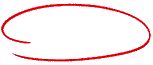 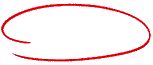 EREDMÉNYKIMUTATÁS
38
NY  CF = 100 +70 = 170
IDŐSZAK EREDMÉNYE = 100 - 60 = + 40
VIGYÁZZ!!!!
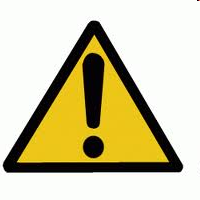 MŰKÖDÉS EREDMÉNYESSÉGE 
≠  FINANSZÍROZHATÓSÁG
39
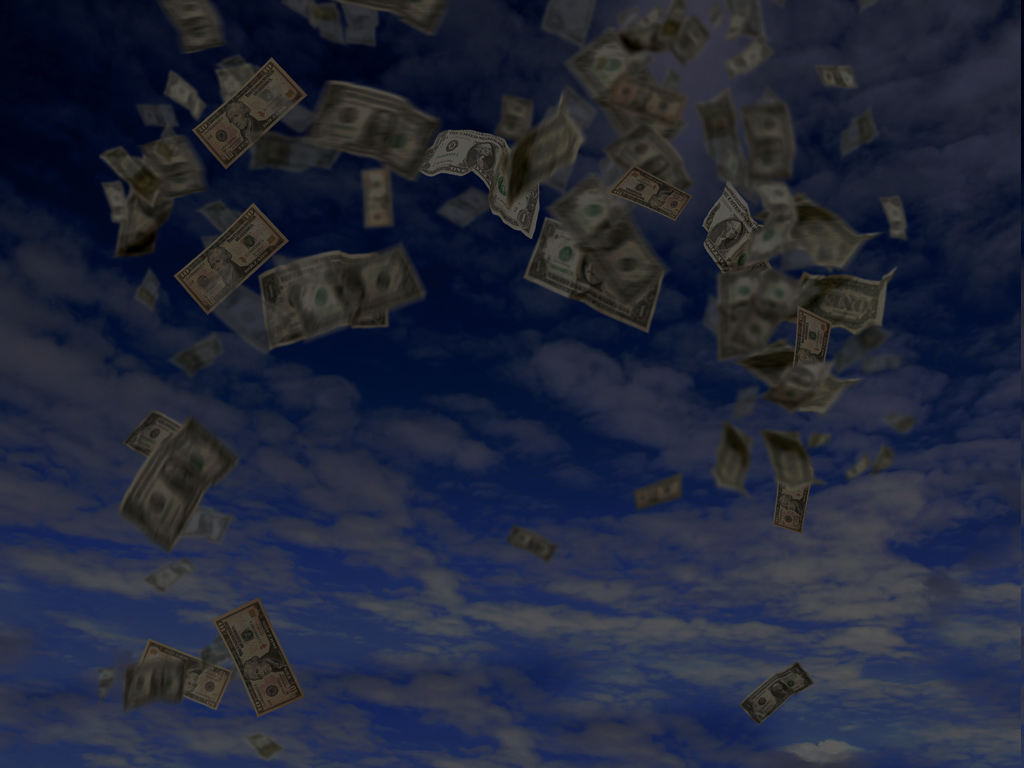 A PÉNZÁRAMLÁS ZAVARTALANSÁGA LEGALÁBB ANNYIRA FONTOS AZ ÜZLETI ÉLETBEN, MINT A JÖVEDELEM (PROFIT) SZERZÉS.
40
A CÉG, HA NÖVEKEDNI, FEJLŐDNI AKAR, TÁPLÁLÉKRA VAN SZÜKSÉGE – EBBŐL LESZ A NYERESÉG.
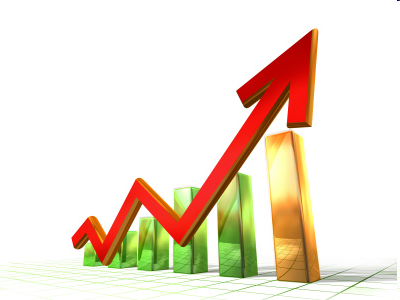 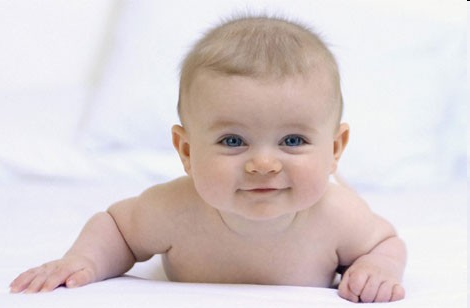 A NYERESÉG BIZTOSÍTJA SZÁMÁRA, HOGY EGÉSZSÉGES ÉS ERŐS LEGYEN!
41
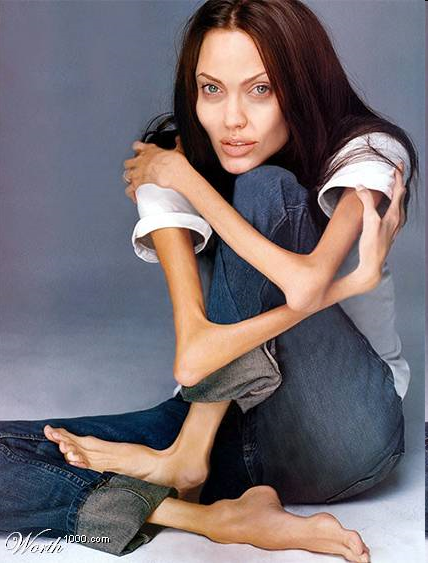 ÉHEZNI LEHET EGY DARABIG – ÍGY A NYERESÉG HIÁNYÁT TÚL LEHET ÉLNI!
42
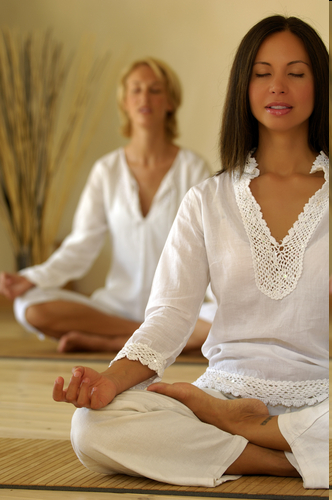 A PÉNZÁRAMLÁS AZONBAN OLYAN, MINT A LÉGZÉS:
43
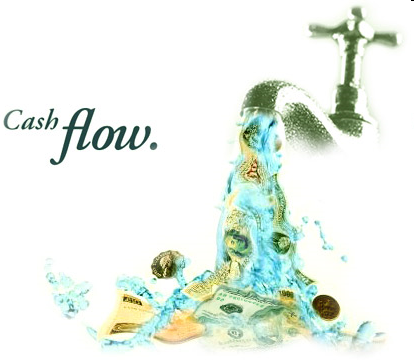 AHOGY  FOLYAMATOS BE- ÉS KILÉGZÉS NÉLKÜL MEGHALNÁNK,
FOLYAMATOS PÉNZÁRAMLÁS NÉLKÜL A CÉG SEM LÉTEZHET!
44
MIRŐL VOLT SZÓ?
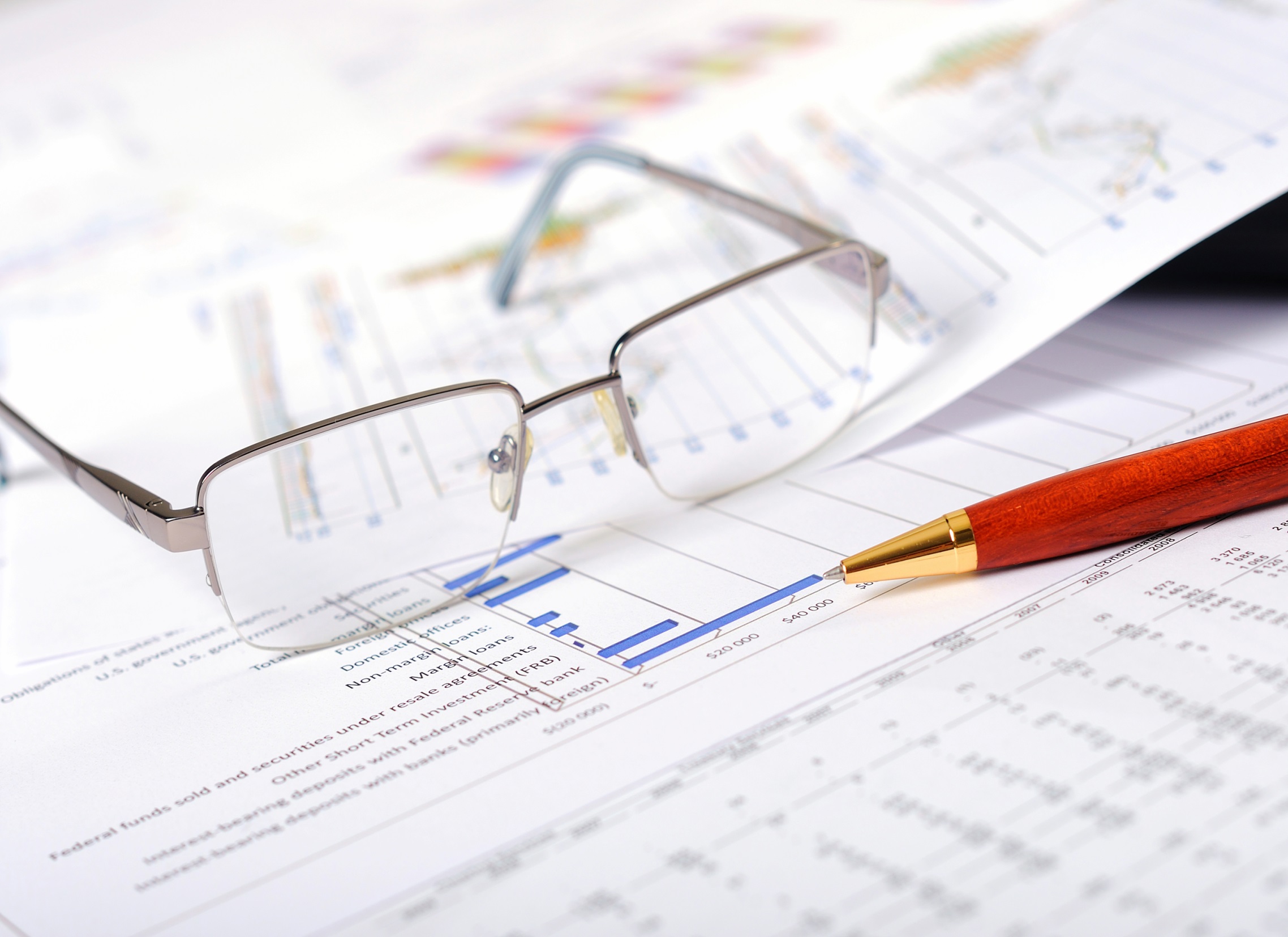 MEGÉRTETTÜK, HOGY HA A PÉNZÜGYI TELJESÍTÉS IDŐBEN ELSZAKAD, AKKOR SZÜKSÉG VAN A KÖVETELÉSEINK ÉS KÖTELEZETTSÉGEINK NYILVÁNTARTÁSÁRA, AMI KETTŐS KÖNYVELÉSSEL OLDHATÓ MEG AZ ESZKÖZ ÉS FORRÁS SZÁMLÁK SEGÍTSÉGÉVEL.
AZT IS ÉRTJÜK, HOGY FŐKÖNYVI KÖNYVELÉS EGYES SZÁMLÁIHOZ KAPCSOLÓDÓ AZ ANALITIKUS (RÉSZLETEZŐ) NYILVÁNTARTÁSOK EGYENLEGE MEG KELL HOGY EGYEZZEN!
MÁR TUDJUK, HOGY A MŰKÖDÉS EREDMÉNYESSÉGE ÉS FINANSZÍROZHATÓSÁGA NEM UGYANAZ. A FIZETÉSKÉPTELENSÉG ELHÚZÓDÁSA CSŐDBE VIHET EGY VIRÁGZÓ VÁLLALKOZÁST IS!
45